Nadnárodní/meziregionální spolupráce (TNC/IRC) vs. Přeshraniční spolupráce(CBC)MMR, Odbor evropské územní spolupráce, oddělení 513
12.10.2017 Praha
Kohezní politika EU: 
prostředky v předešlém a současném období
2014–2020
2007–2013
Cíl1:
Konvergence
€ 251,2 mld. EUR
Cíl 1:
 Investice pro růst a zaměstnanost
€ 342,2 mld. EUR
Cíl 2: Konkurenceschopnost a zaměstnanost
€ 49,1 mld. EUR
Cíl 2:
Evropská územní spolupráce
€ 10,1 mld. EUR*
Cíl 3:
Evropská územní spolupráce
€ 7,8 mld. EUR
Územní vymezení – programová oblast
přeshraniční spolupráce = 60 programů
nadnárodní spolupráce = 15 programů
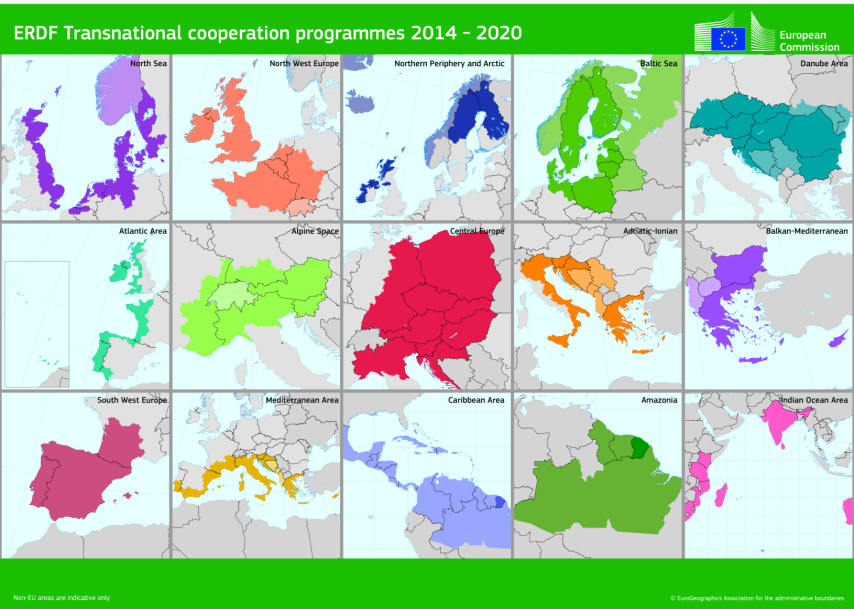 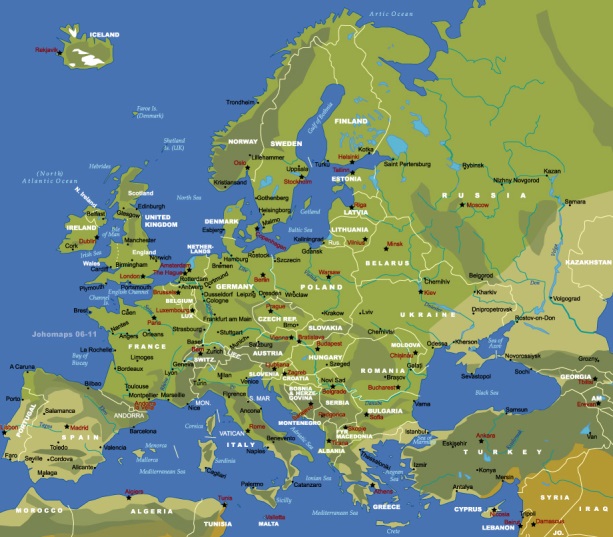 + 28 programů IPA a ENI
meziregionální spolupráce = 
4 programy
Programy Evropské územní spoluprácevčetně údajů o podpoře [v EUR]
Cíl 2:
Evropská územní spolupráce
v České republice
Společné znaky TNC/IRC a CBC
Způsobilost aktivit v závislosti na lokalitě
z územního hlediska mohou být projektové aktivity realizovány:
a)  v programovém území
b)  mimo programové území v prostoru EU
takové aktivity mohou být se souhlasem řídícího orgánu uskutečněny za předpokladu splnění následujících podmínek:
operace je ve prospěch programové oblasti
celková částka přidělená v rámci programu spolupráce na operace mimo unijní část programové oblasti nepřekročí 20 % podpory z ERDF na úrovni programu

Požadavky na projektové partnery resp. projekt
Partneři v projektu spolupracují v rámci těchto kritérií (ty, které je nutno splnit vždy, definuje daný program): 
      společná příprava projektu, společná realizace projektu, 
      společné financování projektu, společný personál/tým projektu
Princip vedoucího partnera: 
      Jeden kooperační partner (hlavní příjemce, tzv. lead partner) má organizační, 
      obsahovou a finanční zodpovědnost za celý projekt 
Projekt je finančně přiměřený

Počet prioritních os, které program podporuje
3 až 4  +  1 pro technickou asistenci
Společné znaky TNC/IRC a CBC
Výdaje
Mají bezprostřední souvislost s projektem, vznikly během doby realizace projektu, souvisejí s přípravou a realizací projektu. 

Kategorie výdajů
Zakotveno v Čl. 18 z 1299/2013
+ NAŘÍZENÍ KOMISE V PŘENESENÉ PRAVOMOCI (EU) č. 481/2014, 
náklady na zaměstnance, kancelářské a administrativní výdaje, náklady na cestování a ubytování, náklady na externí odborné poradenství a služby, náklady na vybavení a investice
Paušály
Programy využívají paušální částky anebo sazby; přesné podmínky jsou vždy stanoveny daným programem

Míra spolufinancování pro příjemce z ČR
= 85 % způsobilých výdajů
(!!! Jedinou výjimkou jsou příjemci v programu INTERREG EUROPE, kde se uplatňuje 75% pro neziskové soukromé příjemce).

Sídlo Řídícího orgánu 
 Mimo území ČR
(!!! Jedinou výjimkou je Interreg V-A Česká republika – Polsko, kde Řídící orgán = MMR = sídlí v ČR ).

Trvání projektů
 Cca 3 roky
Rozdílné znaky TNC/IRC a CBC
Role INTERREGu
Budování kapacit a testování
Pomoc při přípravě větších projektů a investic
Interreg
Národní operační programy
Jaspers a další technická asistence
Strukturální & investiční fondy
Děkuji za pozornost!
Pavel Lukeš
Odbor evropské územní spolupráce
Ministerstvo pro místní rozvoj
E-mail: pavel.lukes@mmr.cz
Telefon: 224 862 331
www.dotaceEU.cz